OFICINA BRASIL FIDES DE INOVAÇÃO EM SEGUROS 
EIXO TEMÁTICO: SUSTENTABILIDADE

Acompanhamento da regulação brasileira de seguros 

César Neves  
Victor França
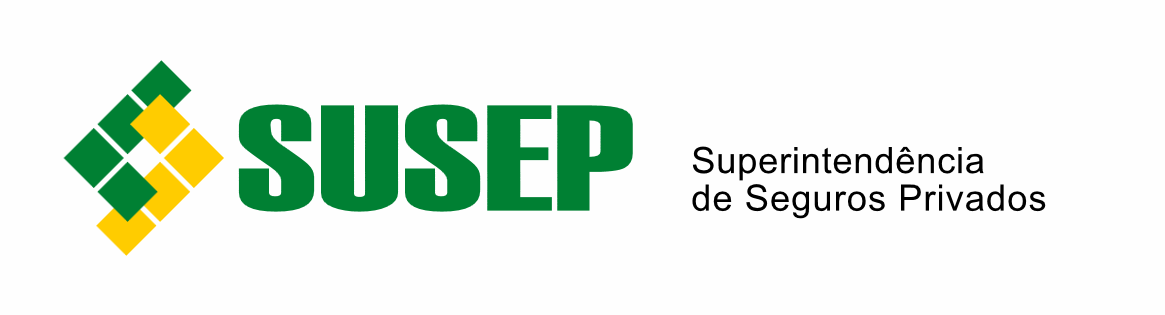 Visão e Perspectivas
César Neves
Coordenador-Geral de Regulação Prudencial

Regulamentação
Circular Susep n.º 666, de 2022
Victor França
SUSEP/CGREP/CORAC - Coordenador
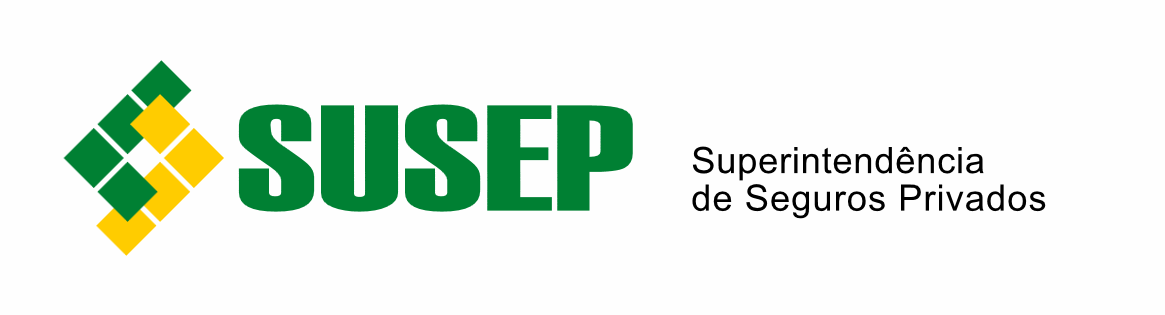 Início
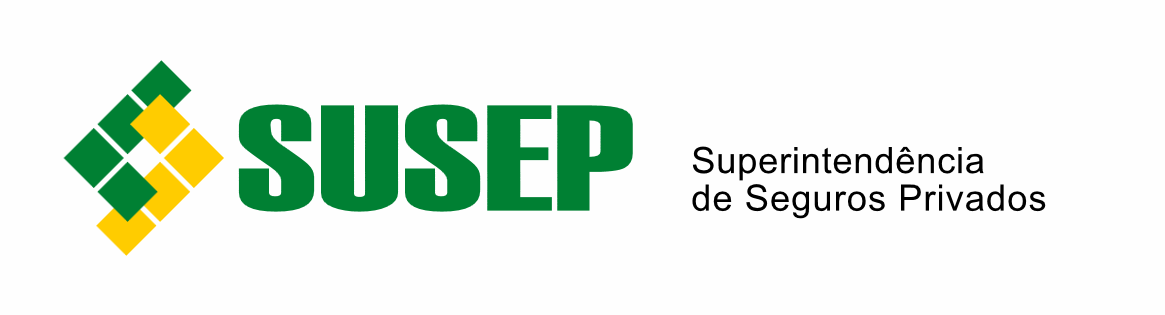 2012, UNEP Financial Iniciative (Programa da ONU para o Meio Ambiente) divulga os Princípios de Sustentabilidade de Seguros (PSI)
PSI1: Incorporar na tomada de decisão questões ASG.
PSI2: trabalhar junto com stakeholders.
PSI3: trabalhar junto com o Governo.
PSI4: transparência e demonstrações.

2015, Acordo de Paris

2018, Declaração do Rio de Janeiro sobre a Transparência do Risco Climático no Setor de Seguros 

2021, Plano de Regulação da Susep
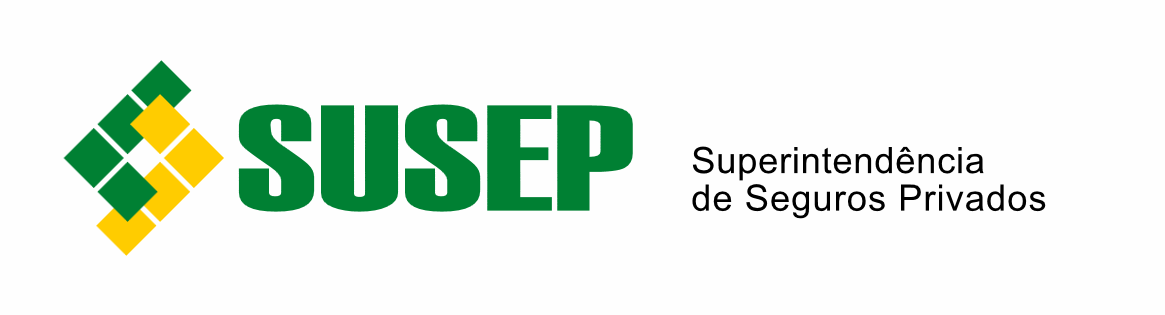 Fóruns
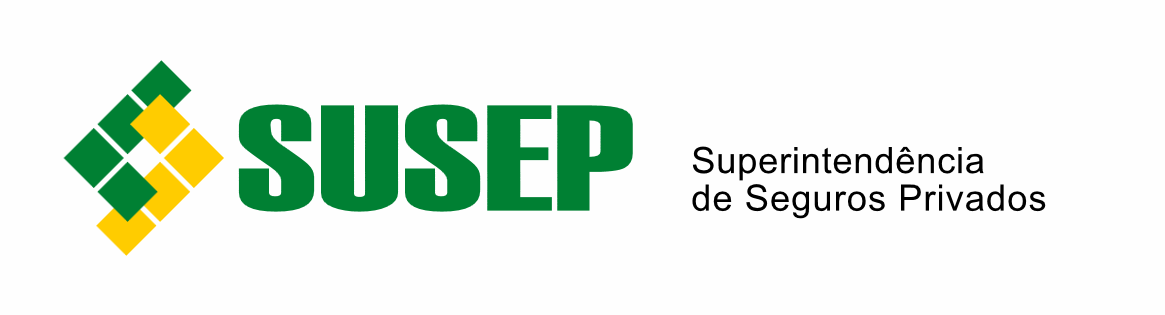 IFRS Foundation:  International Sustainability Standards Board -  ISSB     Comitê Brasileiro de Pronunciamentos de Sustentabilidade  - CBBS

LAB -  Mercado voluntário de carbono no Brasil

IAIS - Climate Risk Steering Group

TCFD - Task Force on Climate-related Financial Disclosures 

TNFD - Taskforce on Nature Related Financial Risk and Disclosure
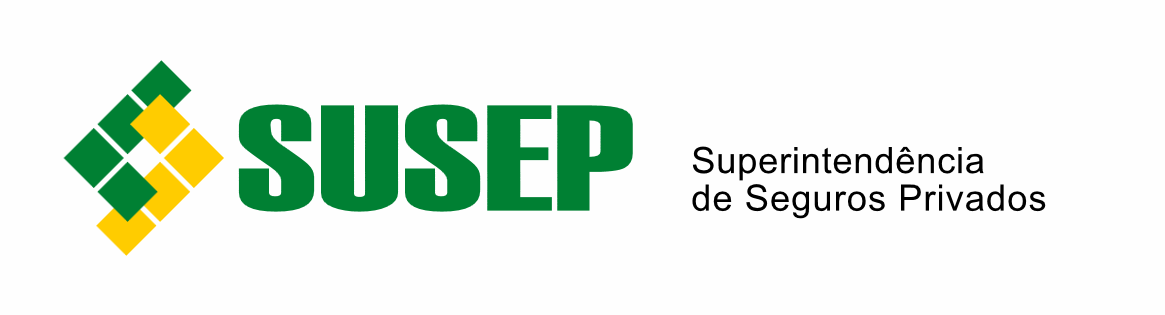 Papel do Supervisor
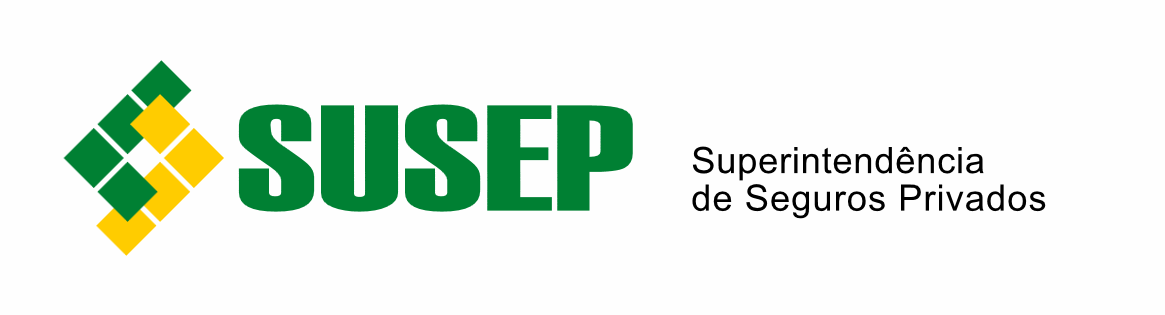 Acompanhar as melhores práticas internacionais

Regular

Riscos de sustentabilidade: supervisionar  e acompanhar seu desenvolvimento

Análise dos relatórios

Parceria com a sociedade para inovação e gestão dos riscos
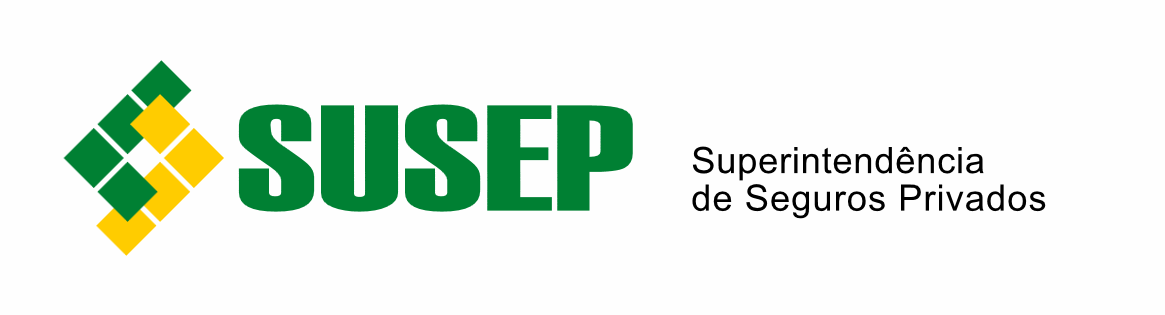 Regulação
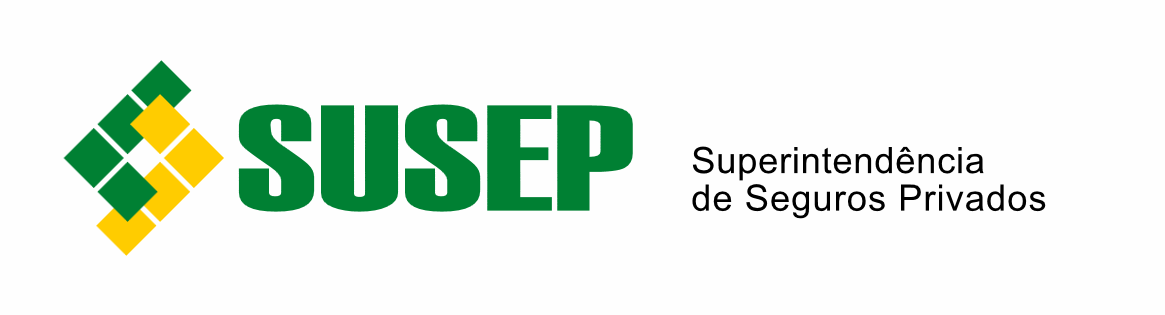 Políticas
Papéis
Res. CNSP nº 416/21 (EGR)
Riscos específicos
Apetite por Risco
Diretor responsável
Política de Gestão de Riscos e complementares (subscrição, investimentos, liquidez/ALM, etc.)
Unidades de CI e GR
Comitê de Riscos
Liquidez

Continuidade de Negócios
Circ. Susep
nº 666/22
Circ. Susep
nº 638/21
Cibernéticos
Sustentabilidade
Circular Susep nº 666/22
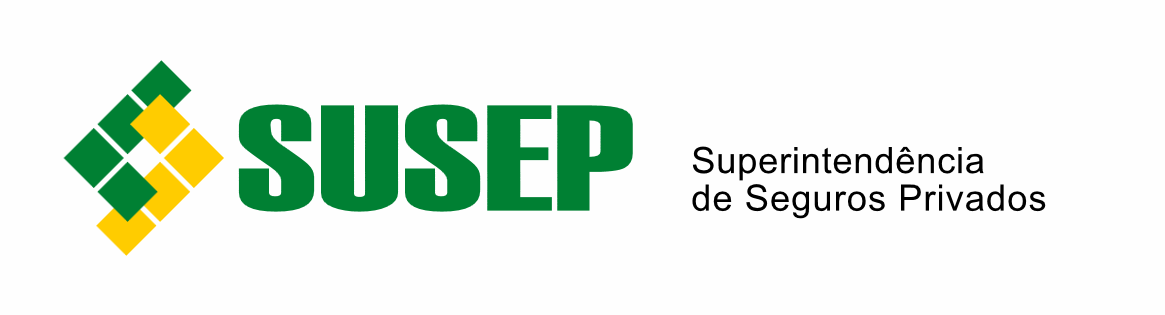 Gestão dos Riscos


Política de Sustentabilidade


Relatório de Sustentabilidade
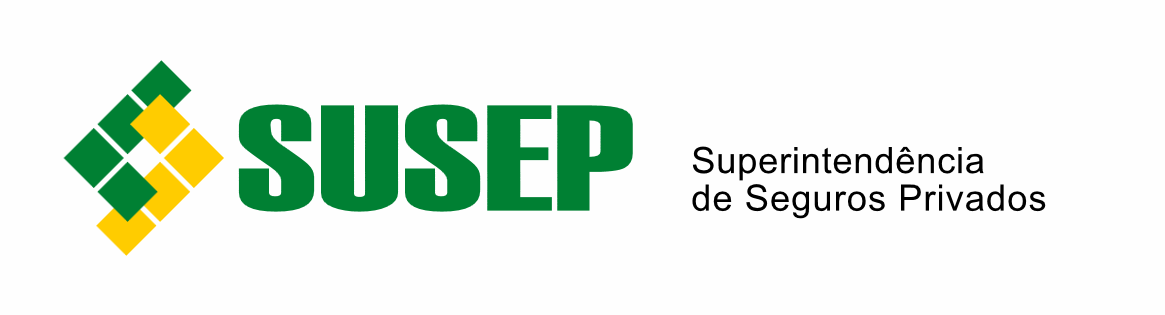 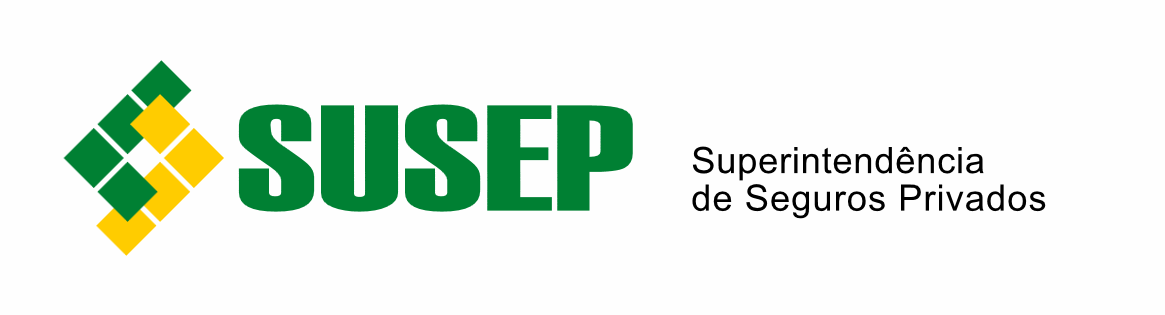 Circular Susep nº 666/22 (cont.)
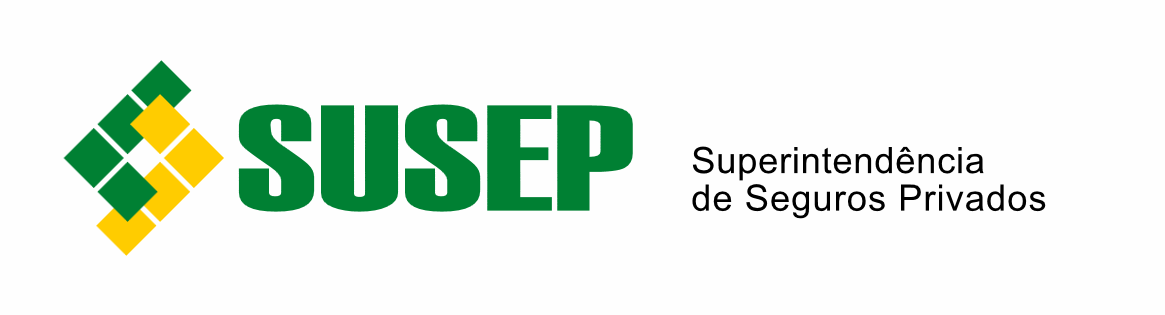 Riscos de Sustentabilidade: ambientais, sociais e climáticos (físico, de transição e de litígio)
Limites/restrições para a realização de negócios
Subscrição: histórico, capacidade e disposição para mitigar riscos
Investimentos: exposição/governança dos emissores de ativos
S1 e S2: Mensuração quantitativa; base de dados de perdas
Gestão dos Riscos


Política de Sustentabilidade


Relatório de Sustentabilidade
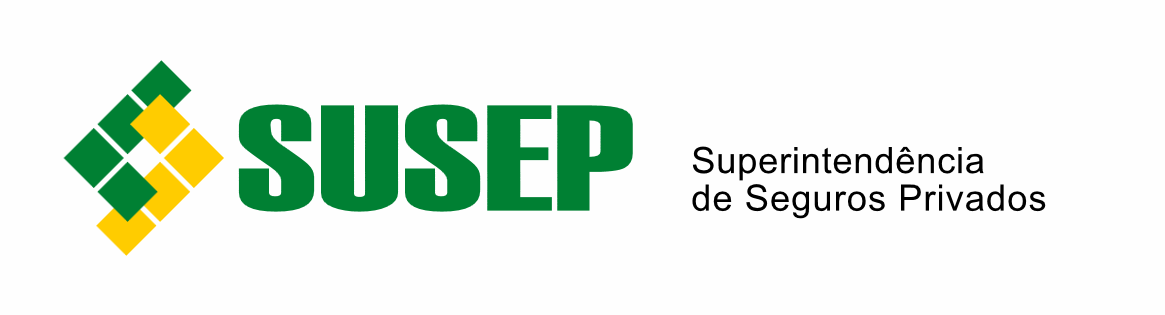 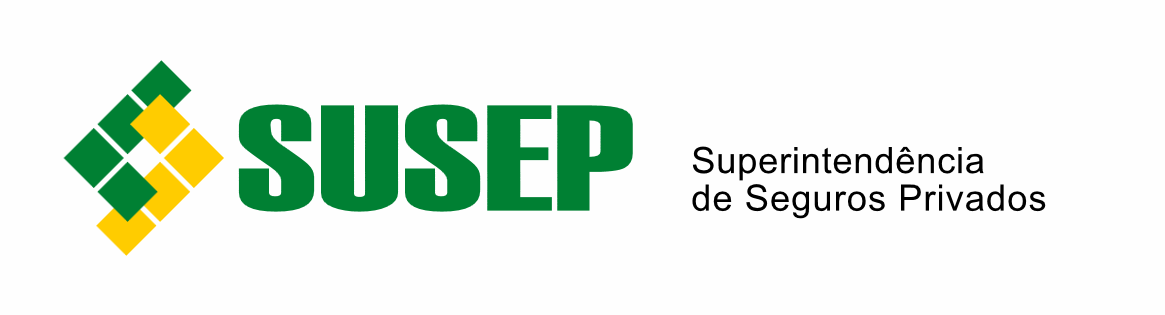 Circular Susep nº 666/22 (cont.)
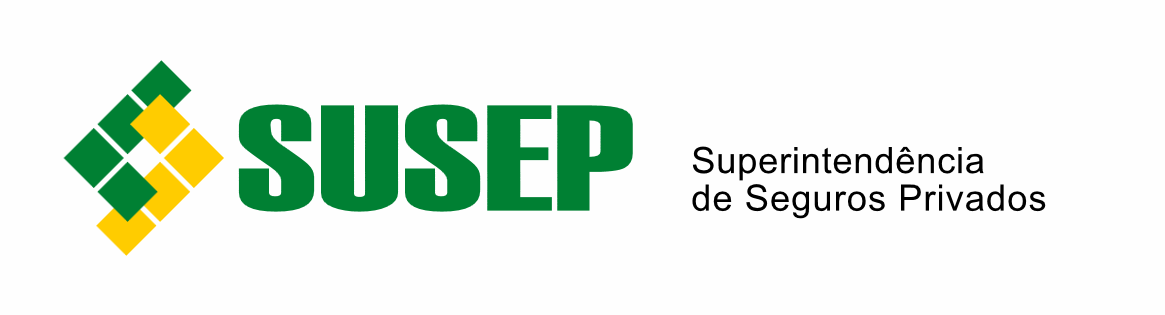 Gestão dos Riscos


Política de Sustentabilidade


Relatório de Sustentabilidade
Foco estratégico: condução dos negócios e relacionamento com partes interessadas
Visão mais abrangente de GR
PGR (riscos) x PS (oportunidades)
Ações relativas a oferta de produtos/ serviços ou desempenho de atividades/operações
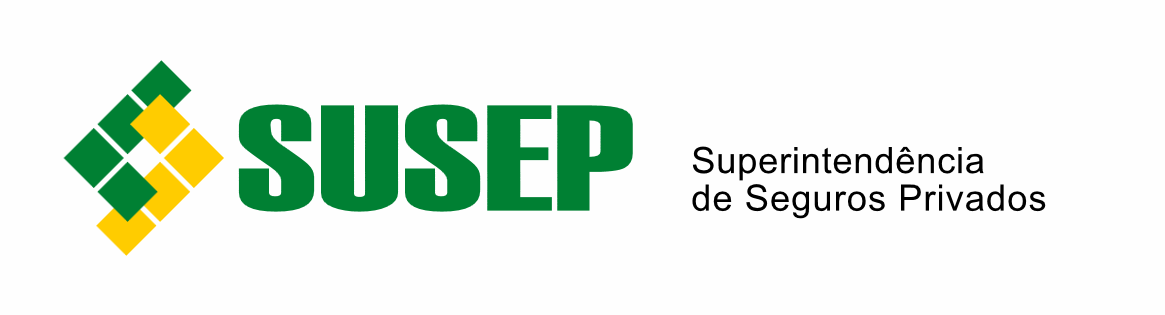 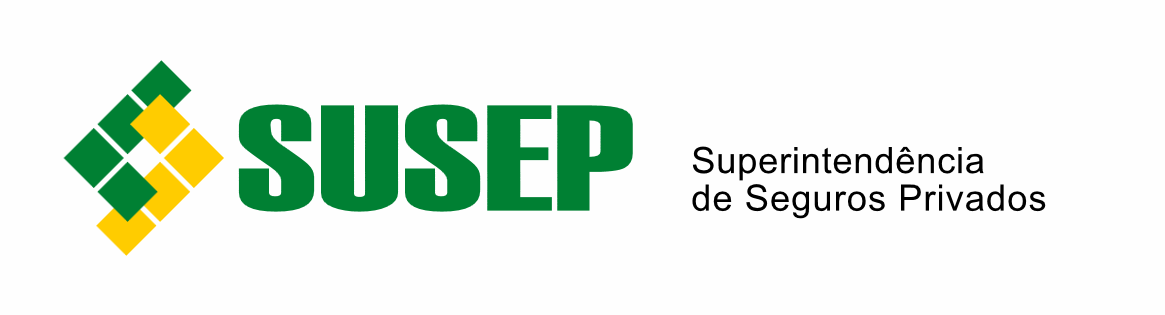 Circular Susep nº 666/22 (cont.)
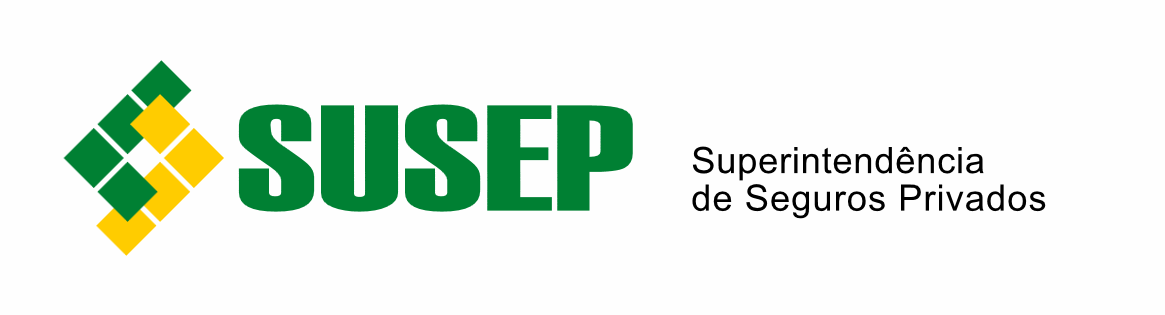 Gestão dos Riscos


Política de Sustentabilidade


Relatório de Sustentabilidade
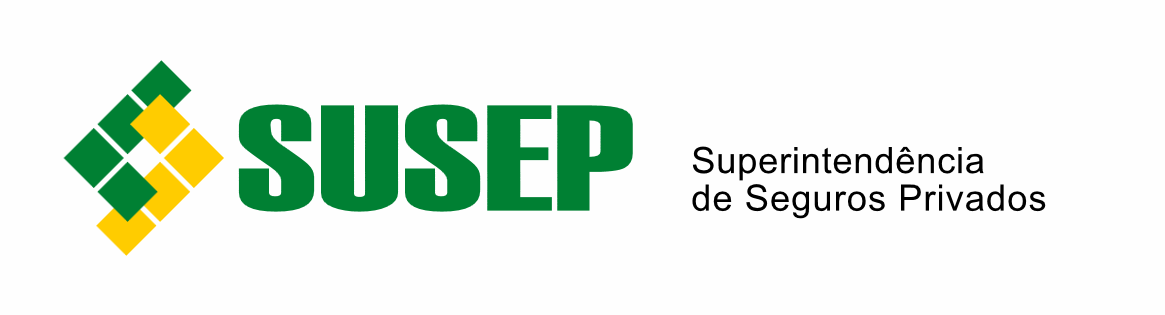 Acompanhamento de ações
Gestão de Riscos (TCFD):
Obrigatório - Divulgações qualitativas
Facultativo - métricas/metas (quantitativo); oportunidades
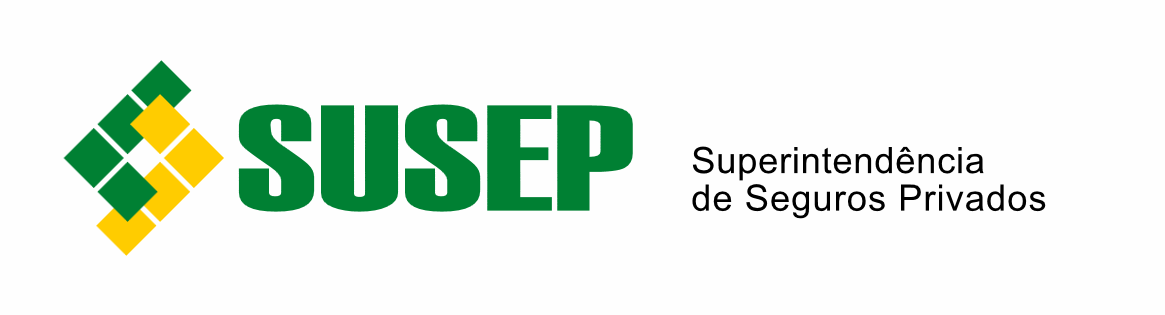 Circular Susep nº 666/22 (cont.)
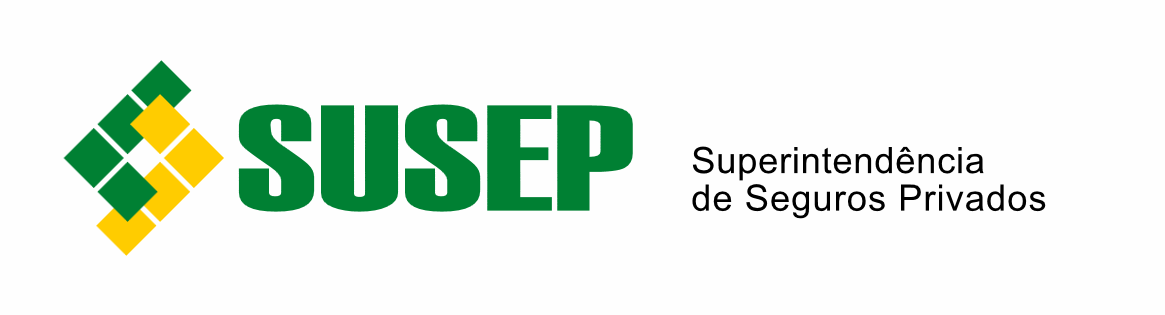 Relatório de Sustentabilidade – Comparação com TCFD
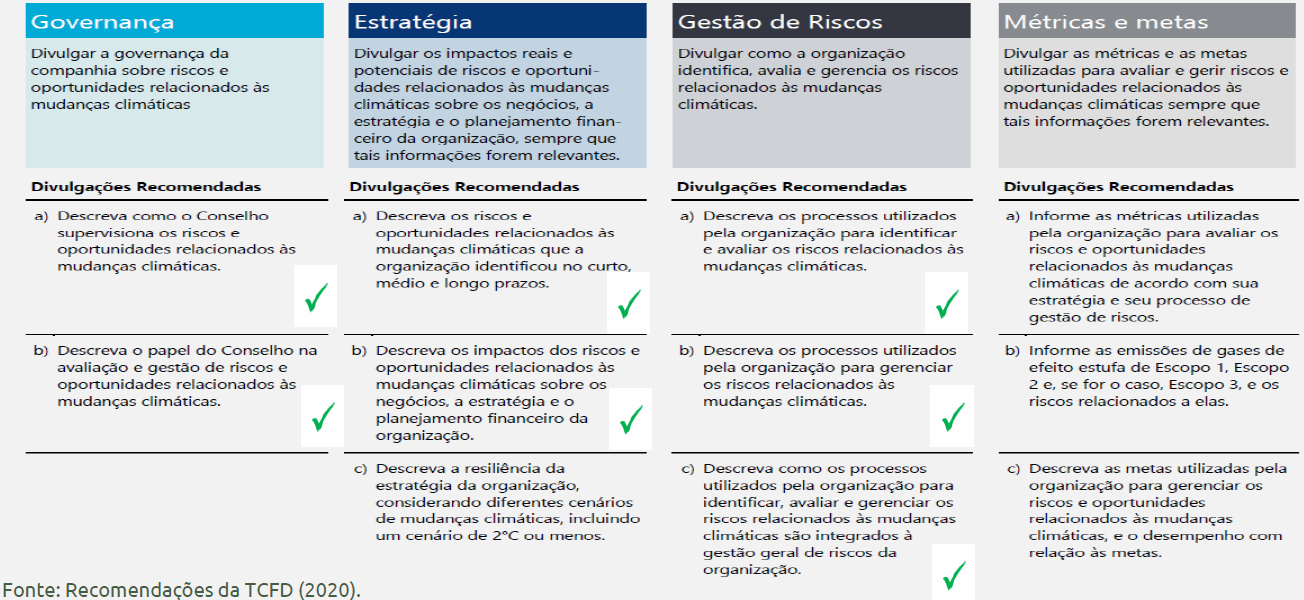 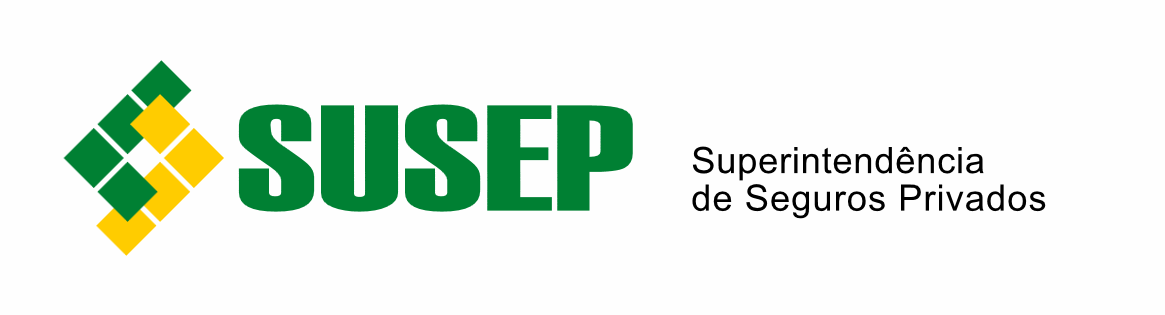 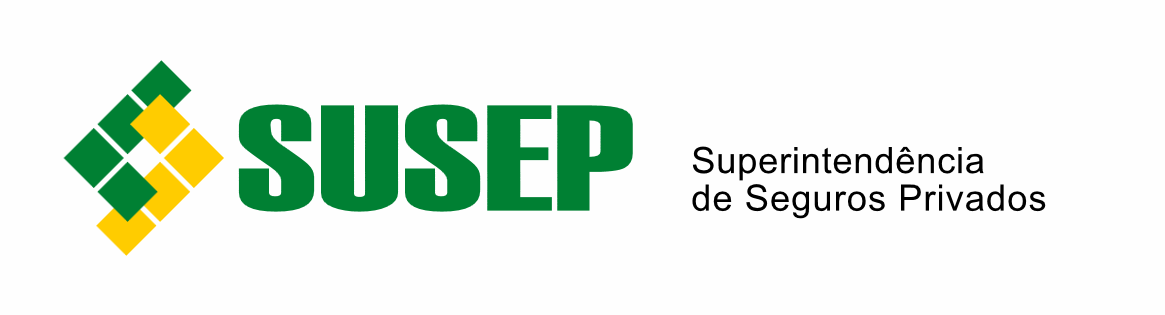 Implementação
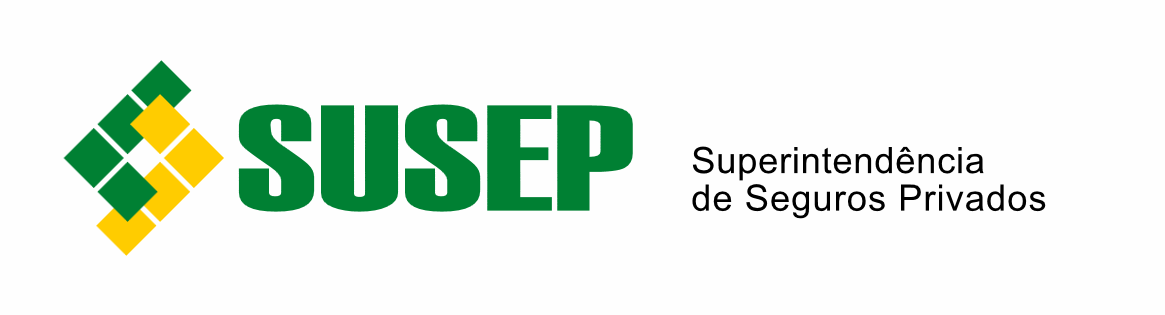 Etapas e prazos
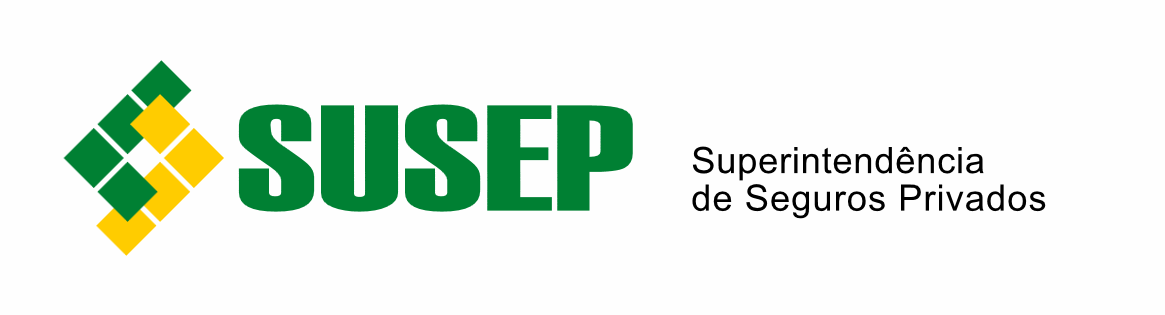 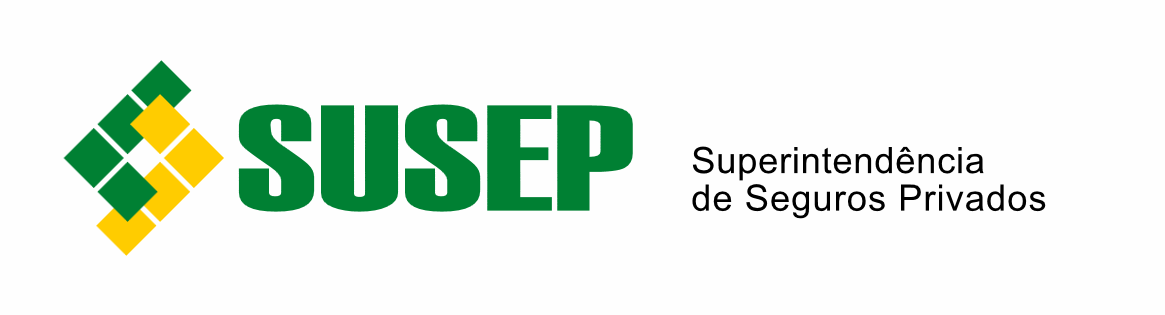 Perspectivas
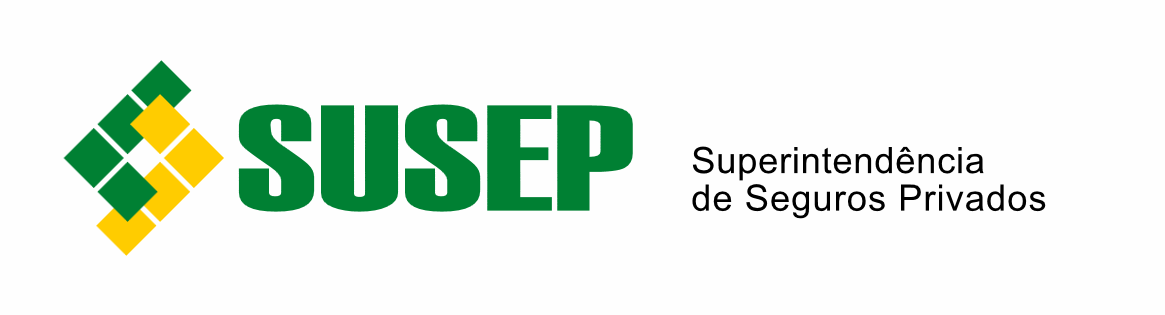 Parceria do setor de seguros e Governo no gerenciamento do risco e soluções para eventos climáticos

Colaboração na transição para uma economia de baixo carbono

 Integração do risco de sustentabilidade a operação da seguradora: riscos tradicionais, divulgações tradicionais e desenvolvimento de produtos

Clientes, potenciais clientes, investidores e stakeholders em geral devem conhecer a política de sustentabilidade e as divulgações financeiras relacionadas à sustentabilidade para tomada de decisão
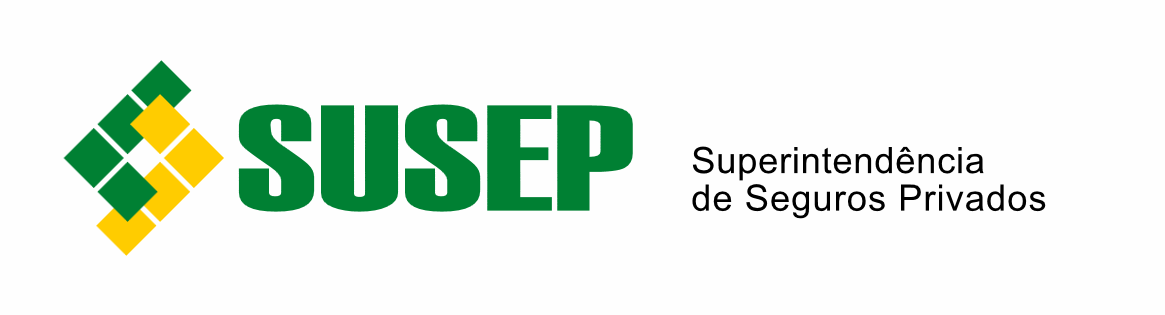 Futuro
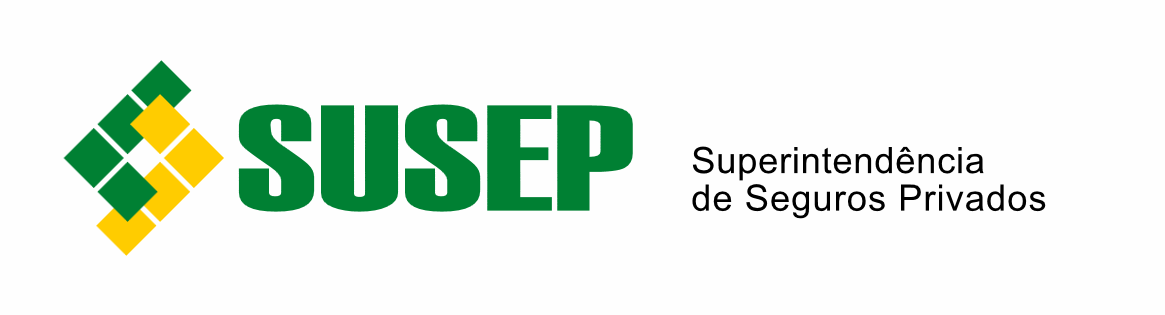 Taxonomia
Estabelecer critérios para qualificar atividade econômica e linhas de negócio como sustentáveis

Harmonizar os critérios de gestão de risco e de divulgação

Ferramenta para desenvolvimento de “produtos verdes”, precificação, subscrição, provisionamento, análise da carteira de ativos, EGR, redução do risco reputacional, análise de apetite ao risco ASG, prevenção de greenwashing e identificação de oportunidades de negócios.

Voluntárias – setoriais ou Mandatórias – multissetoriais.

Classificação: por setores da economia, linhas de negócios...

Susep apoia o desenvolvimento de taxonomia própria para o setor de seguros
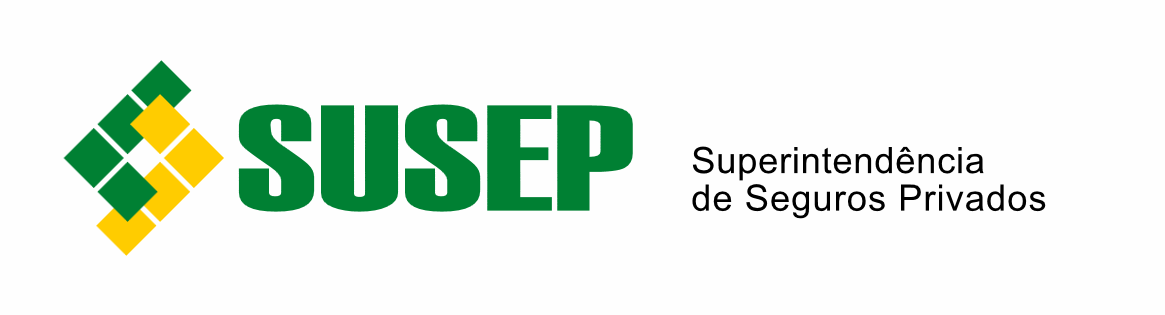 Futuro
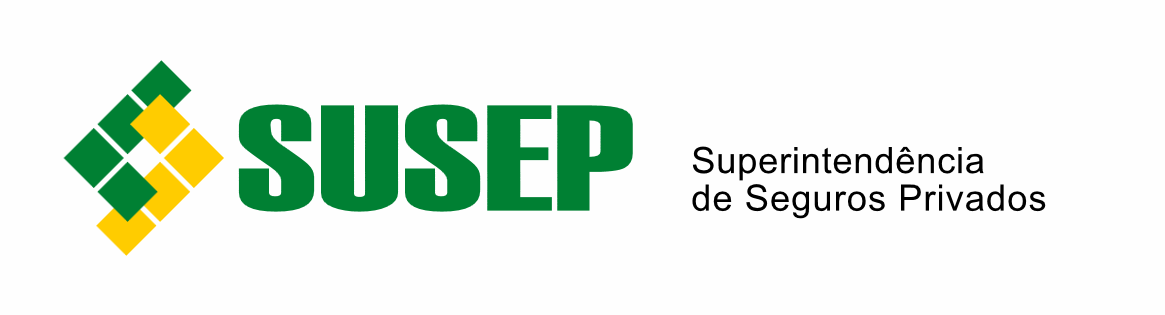 Produtos “Verdes”
Fornecem benefícios climáticos, ambientais ou sociais à sociedade.
Política de sustentabilidade
Exemplo: seguro para proteção de projetos de captura e armazenamento de carbono ou outro GEE, seguros paramétricos ...
Susep apoiará seu desenvolvimento
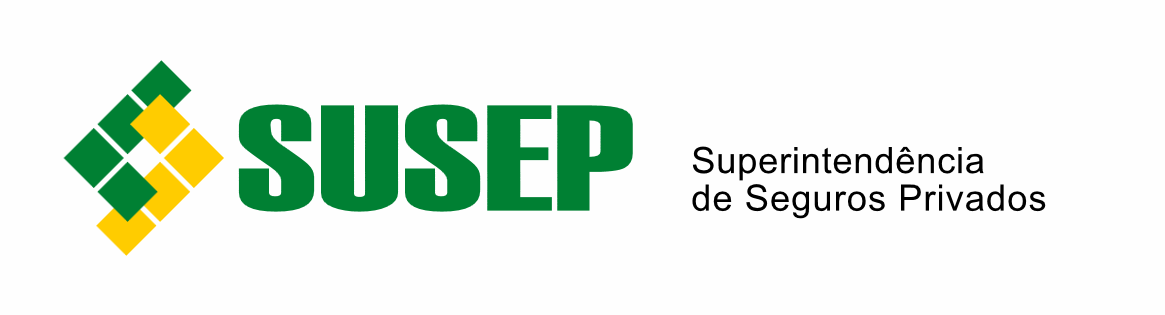 Produtos Adequados
Suitability - riscos de sustentabilidade.
Treinamento do marketing e corretores sobre ASG (PSI1)
Evitar judicialização e risco reputacional
Futuro
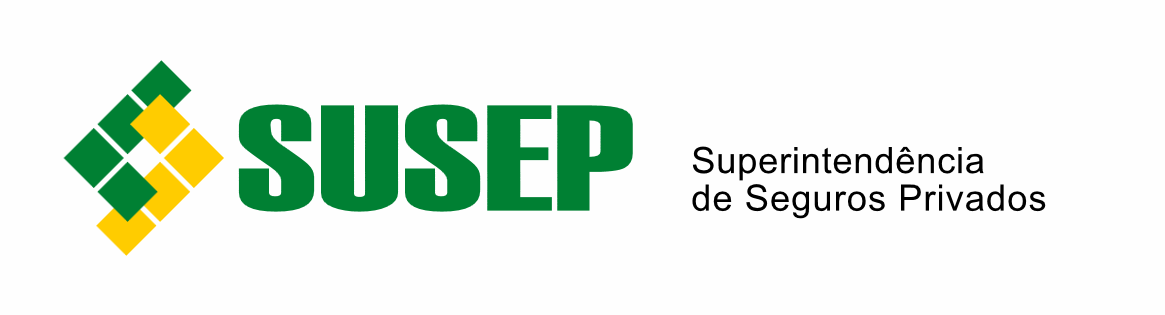 Dados / Ferramentas Preditivas
Construção de base de dados/cenários para riscos climáticos  (ex. NGFS)
Modelos preditivos relacionados ao risco climáticos
Capacitação de atuários e outros especialistas
Susep apoiará projetos relacionados ao tema
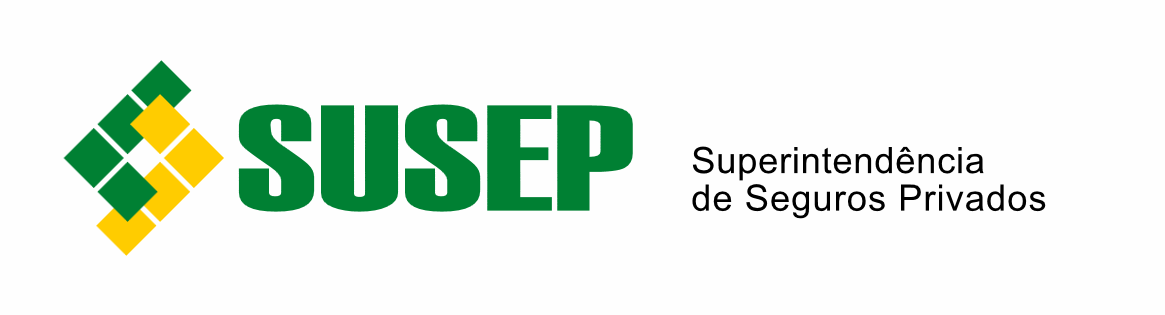 Acompanhar o desenvolvimento do mercado de carbono
Investimentos
Produtos
Futuro
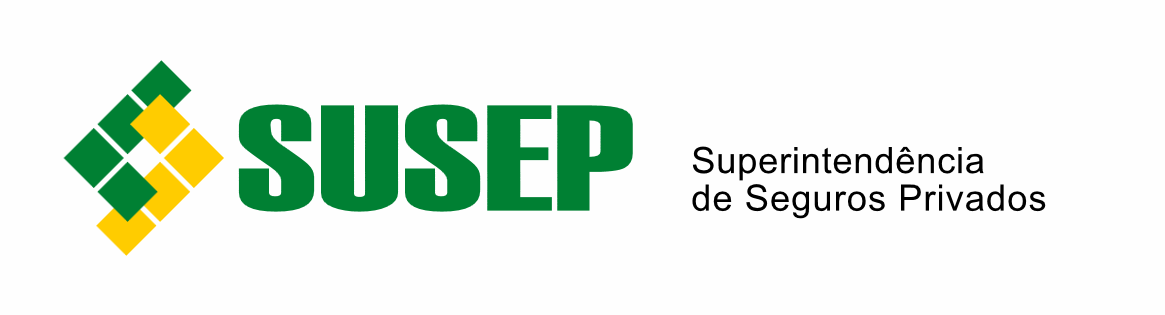 Abordagem quantitativa dos riscos de sustentabilidade
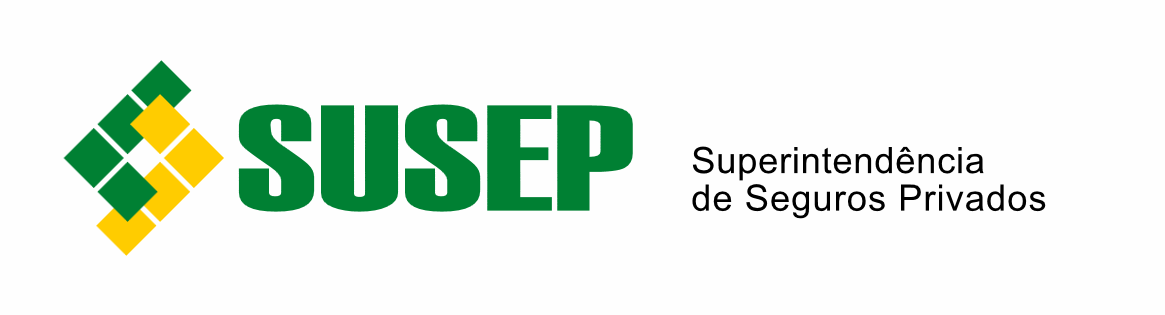 Desenvolvimento de métricas

ORSA

Teste de Estresse / Análise de cenários climáticos

Mensuração de ativos, provisões e capital baseado em risco

Divulgações financeiras relacionadas à sustentabilidade
OBRIGADO!
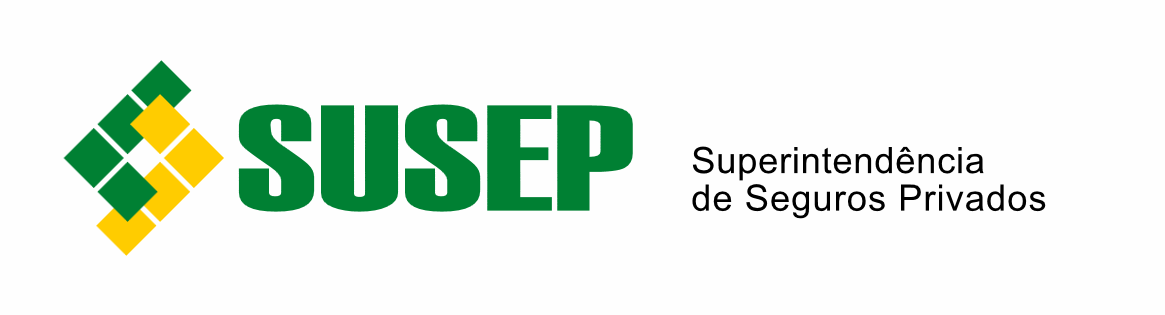 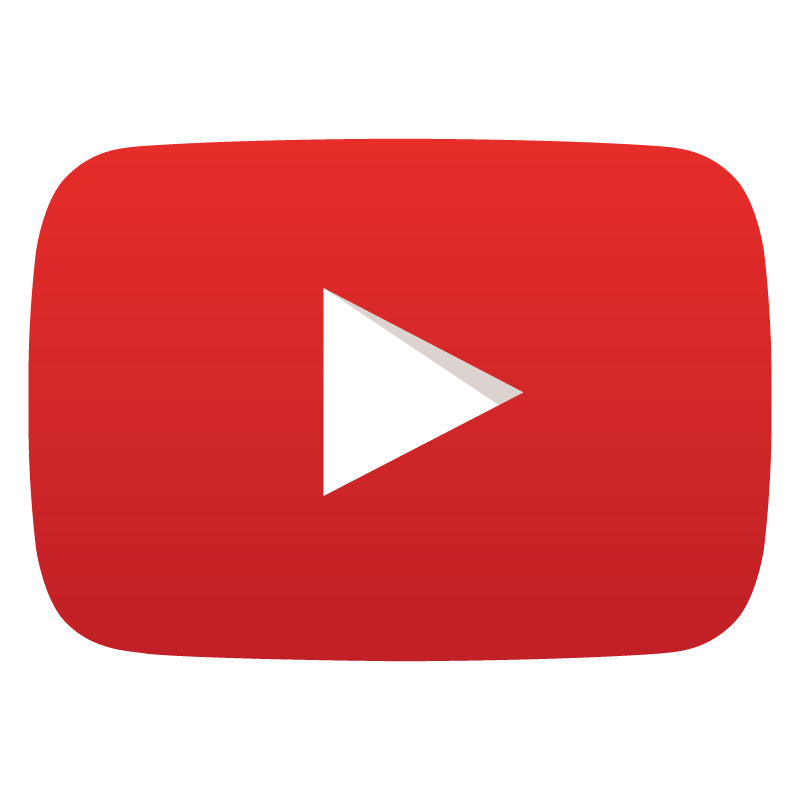 youtube.com/suseptv
@susepgovbr
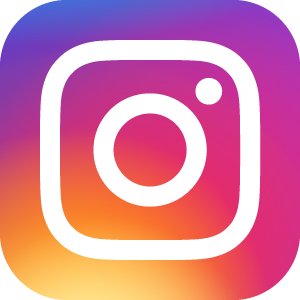 susep
www.gov.br/susep
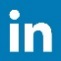